Housing Element Update
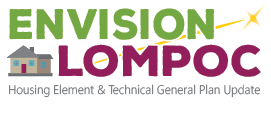 Planning Commission Meeting
October 9, 2024
Public Hearing Item #3
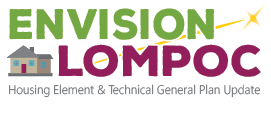 Planning Commission review and recommendations to the City Council to consider re-adoption of the 2030 General Plan Housing Element Update for the Regional Housing Needs Allocation (RHNA) 6th housing cycle (2023-2031)
2
Background
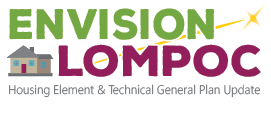 Since adoption of the Housing Element in Nov/2023, the project team has been working very closely with the State Department of Housing & Community Development (HCD). 
The Housing Element has been updated based on several “informal” reviews by HCD. 
As of Sept 19, 2024, HCD has determined that the Updated Housing Element complies with State Housing Law.
3
Revisions to the Housing Element
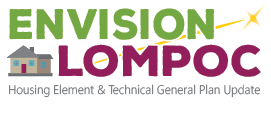 Red text for changes to text that are proposed to be deleted and blue text for proposed new text in the document.

Changes without highlighting indicate revisions in response to HCD review of the Adopted Housing Element.
 
Yellow highlighting indicates revisions in response to informal HCD comments received April 2024. Changes with green highlighting indicate changes in response to informal HCD comments received in May & June 2024.
4
Revisions in Response to HCD Comments
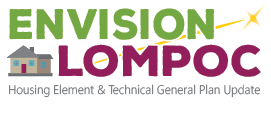 Changes to Policy Document (Part I)
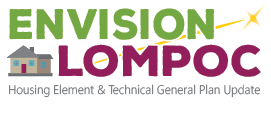 No Changes to Existing Goals in the Policy document.

One New Policy: 
	H-1.21 (Previously Identified Lower Income Sites) in 	accordance with Gov’t Code section 65583.2(c) and (i). 

Numerous changes to Implementation Programs.
6
Revised Implementation Programs
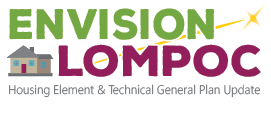 A total of 13 out of the 29 proposed implementation programs were revised based on input from HCD.

Revised programs include:
Housing Priorities/Funding (H-A.1) –Goals for Funding Affordable Housing.
Emergency Shelters (H-A.2) –Compliance with State Law.
7
Revised Implementation Programs
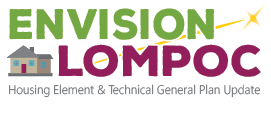 Municipal Code Updates (H-A.8) relating to Emergency Shelters and Development by Right per State Law for certain Affordable Housing projects and for Sites located in previous Housing Element cycles.
Affirmatively Furthering Fair Housing (H-A.11) –Outreach.
Small Sites (H-A.12) –Lot Consolidation
Mixed Use Development (H-A.13) –Monitor Development Trends
8
Revised Implementation Programs
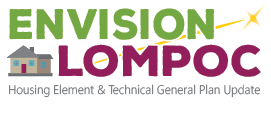 Accessory Dwelling Units (H-A.14) -Funding for PRADU Program.
Place-Based Strategies (H-A.16).
Increases Floor Area from 50% to 75% in OTC zone.
Increases Maximum Height Limits to allow 4 stories (up to 50 feet) in OTC and MU zones.
Increases height limit to 3 stories (up to 40 feet) in the R-3 zone.
9
Revised Implementation Programs
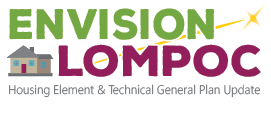 Available Sites Inventory (H-A.20) – Monitor housing production on pending/approved RHNA sites & “No-Net-Loss” & Re-zoning language.
Affordable Housing Incentives Program (H-A.21). – Amend development standards (including allowing max height of 40 feet in R-3 zone).
Place-Based Housing Rehabilitation & Community Investment (H-A.27). 
     –Infrastructure improvement projects in low/moderate          	income areas.
10
Revised Implementation Programs
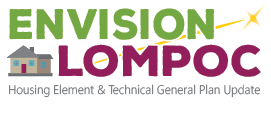 Underutilized (non-vacant) Sites (H-A.28) – Adopt incentives to facilitate development of non-vacant sites with an affordable component.

Replacement Unit Program (H-A.29). –Amend zoning code to require replacement housing.
11
Realistic Capacity
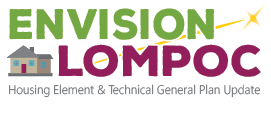 The realistic capacity analysis approach for the OTC zone and other mixed-use zones was revised consistent with methodologies in HCD’s Site Inventory Guidebook.
The capacity analysis now utilizes development trends factors, likelihood of non-residential use factors, and land use controls to determine realistic capacity assumptions. 
Program H-A.13, Mixed-Use Development (page 1-23) was also revised to commit to annual monitoring of sites in mixed-use zones and identifying alternative sites and/or rezoning within 6 months.
12
Suitability of Non-Vacant Sites
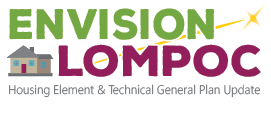 Two residential non-vacant sites were removed that were not meeting most of the non-vacant site factors (Site 46 and 57).

An analysis was added for sites that were only meeting two redevelopment factors (see page 2-133). 

Additional details were added on page 2-133 and in Appendix D for the school site’s current plans for housing.
 
In addition, the nonvacant site analysis was expanded for Sites 54, 64, 67, 75, and 76 in Appendix D (page D-1).
13
Environmental Review
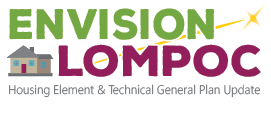 An Addendum to the Final General Plan EIR was completed for the project, attached as Exhibit A in Planning Commission Resolution No. 1011 (24).
The Addendum found that the potential environmental impacts of the focused GP Housing Element Update are within the scope of the previously certified Final EIR.
Staff recommends that the Planning Commission recommend that the City Council approve the Addendum for the project with the findings required by CEQA contained within the attached Resolution.
14
Next Steps
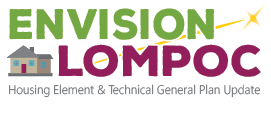 Receive a Recommendation from the Planning Commission on the Housing Element Update and forward this recommendation to the City Council.
Hold a Public Hearing with the City Council (Nov 19th) to consider the revised Housing Element Update for adoption.
Submit the Council Adopted Draft Housing Element Update to HCD for certification (Nov/Dec).
15
Staff Recommendation
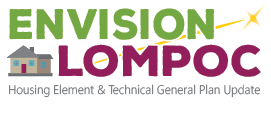 Planning Commission review and recommendations to the City Council to consider re-adoption of the 2030 General Plan Housing Element Update for the Regional Housing Needs Allocation (RHNA) 6th housing cycle (2023-2031).
16
Questions
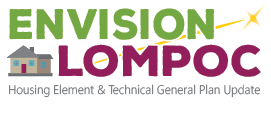